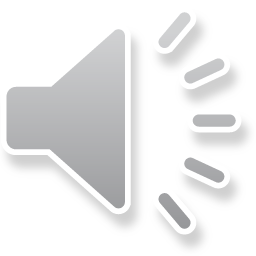 النَّقلُ العصبيُّ
نبضةٌ كهربائيَّةٌ واردةٌ    نبضةُ ضغطٍ وسيطةٌ    نبضةٌ كهربائيَّةٌ صادرةٌ
د. عمَّـــار ياسين منصورAMMAR YASEEN MANSOUR
مفهومٌ حديثٌ
1
2
3
Intermediate Pressure Impulse
Afferent Electrical Impulse
Ca++
Standard Action Pressure Wave
Preliminary Action Pressure wave
Efferent Electrical Impulse
1st Node of Ranvier
Central Pressure Wave
Postsynaptic Dendrite
1
2
3
Intermediate Pressure Impulse
Afferent Electrical Impulse
Ca++
Standard Action Pressure Wave
Preliminary Action Pressure wave
Efferent Electrical Impulse
1st Node of Ranvier
Central Pressure Wave
Postsynaptic Dendrite
1
2
3
Intermediate Pressure Impulse
Afferent Electrical Impulse
Ca++
Standard Action Pressure Wave
Preliminary Action Pressure wave
Efferent Electrical Impulse
1st Node of Ranvier
Central Pressure Wave
Postsynaptic Dendrite
Ca++
1st Node of Ranvier
Postsynaptic Dendrite
Ca++
Ca++
Ca++
Ca++
في السِّياق ذاتِه، أنصح بقراءة المقالات التَّاليَّة:
-هل يفيدُ التَّداخلُ الجراحيُّ الفوريُّ في أذيَّاتِ النخاعِ الشَّوكيِّ وذيلِ الفرس الرضَّيَّةِ؟-النقل العصبيّ، بين مفهوم قاصر وجديد حاضر The Neural Conduction.. Personal View vs. International View-عرض تمثيليّ لآلية النقل العصبيّ في الليف العصبيّ Innovated View of Neural Conduction-المستقبلات الحسيّة، عبقريّة الخلق وجمال المخلوق The Sensory Receptors, The Genius of Creation and the Beauty of Creature-النقل في المشابك العصبيّة The Neural Conduction in the Synapses-النقل في المشابك العصبيّة (PowerPoint Presentation)-عقدة رانفييه، ضابطة الإيقاع The Node of Ranvier, The Equalizer-عرض مصوّر لدور عقدة رانفييه كضابط إيقاع في النقل العصبيّ Node of Ranvier, The Equalizer (PowerPoint)-في فقه الأعصاب، الألم أولاً  The Pain is First-في فقه الأعصاب، الشكل.. الضرورة The Philosophy of Form-تخطيط الأعصاب الكهربائي، بين الحقيقي والموهوم-الصدمة النخاعيّة (مفهوم جديد)   The Spinal Shock (Innovated Conception)-أذيّات النخاع الشوكيّ، الأعراض والعلامات السريريّة، بحثٌ في آليات الحدوث The Spinal Injury, The Symptomatology-التنكّس الفاليريني، يهاجم المحاور العصبيّة الحركيّة للعصب المحيطي.. ويعفّ عن محاوره الحسّيّةWallerian Degeneration, Attacks the Motor Axons of Injured Nerve and Conserves its Sensory Axons
شكراً لكم